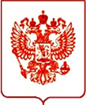 ФЕДЕРАЛЬНАЯ СЛУЖБА ПО НАДЗОРУ В СФЕРЕ ТРАНСПОРТА
(РОСТРАНСНАДЗОР)
УПРАВЛЕНИЕ ГОСУДАРСТВЕННОГО АВИАЦИОННОГО НАДЗОРА И НАДЗОРА ЗА ОБЕСПЕЧЕНИЕМ ТРАНСПОРТНОЙ БЕЗОПАСНОСТИ
ПО ПРИВОЛЖСКОМУ ФЕДЕРАЛЬНОМУ ОКРУГУ ФЕДЕРАЛЬНОЙ СЛУЖБЫ ПО НАДЗОРУ В СФЕРЕ ТРАНСПОРТА
(УГАН НОТБ ПФО РОСТРАНСНАДЗОРА)
Итоги работы
 УГАН НОТБ ПФО Ространснадзора
по направлению:
 «Аэропортовая деятельность и организация воздушных перевозок»
за  2021г. и 1 полугодие 2022г.
Отдел надзора за аэропортовой деятельностью и организацией воздушных перевозок
 УГАН НОТБ ПФО РостранснадзораТел. (846) 332-00-53; Е-mail: ugan63@rostransnadzor.gov.ru
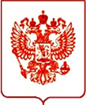 ФЕДЕРАЛЬНАЯ СЛУЖБА ПО НАДЗОРУ В СФЕРЕ ТРАНСПОРТА
(РОСТРАНСНАДЗОР)
УПРАВЛЕНИЕ ГОСУДАРСТВЕННОГО АВИАЦИОННОГО НАДЗОРА И НАДЗОРА ЗА ОБЕСПЕЧЕНИЕМ ТРАНСПОРТНОЙ БЕЗОПАСНОСТИ
ПО ПРИВОЛЖСКОМУ ФЕДЕРАЛЬНОМУ ОКРУГУ ФЕДЕРАЛЬНОЙ СЛУЖБЫ ПО НАДЗОРУ В СФЕРЕ ТРАНСПОРТА
(УГАН НОТБ ПФО РОСТРАНСНАДЗОРА)
Итоги контрольно-надзорных мероприятий отдела надзора за аэропортовой деятельностью и организацией воздушных перевозок (ОНАД ОВП) УГАН НОТБ ПФО Ространснадзора
за  2021 года и 1-ое полугодие 2022 года
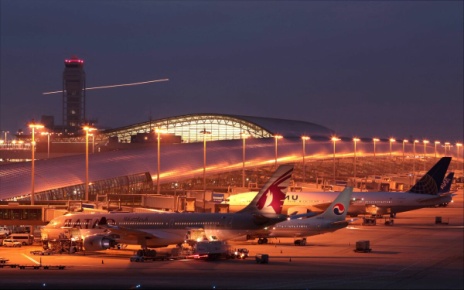 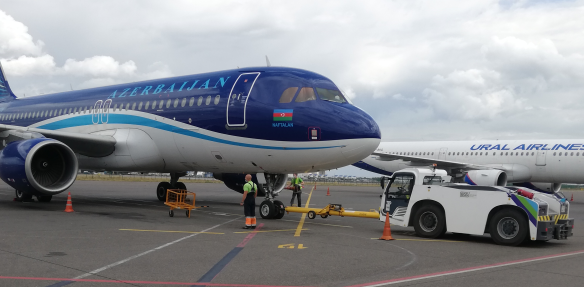 Отдел надзора за аэропортовой деятельностью и организацией воздушных перевозок 
УГАН НОТБ ПФО РостранснадзораТел. (846) 332-00-53; Е-mail: ugan63@rostransnadzor.gov.ru
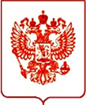 ФЕДЕРАЛЬНАЯ СЛУЖБА ПО НАДЗОРУ В СФЕРЕ ТРАНСПОРТА
(РОСТРАНСНАДЗОР)
УПРАВЛЕНИЕ ГОСУДАРСТВЕННОГО АВИАЦИОННОГО НАДЗОРА И НАДЗОРА ЗА ОБЕСПЕЧЕНИЕМ ТРАНСПОРТНОЙ БЕЗОПАСНОСТИ
ПО ПРИВОЛЖСКОМУ ФЕДЕРАЛЬНОМУ ОКРУГУ ФЕДЕРАЛЬНОЙ СЛУЖБЫ ПО НАДЗОРУ В СФЕРЕ ТРАНСПОРТА
(УГАН НОТБ ПФО РОСТРАНСНАДЗОРА)
Сравнение количества принятых к контролю авиационных событий и обращений граждан отдела надзора за аэропортовой деятельностью и организацией воздушных перевозок 
(ОНАД ОВП) УГАН НОТБ ПФО Ространснадзора
за  1-ое полугодие 2022 года с аналогичным периодом 2021года
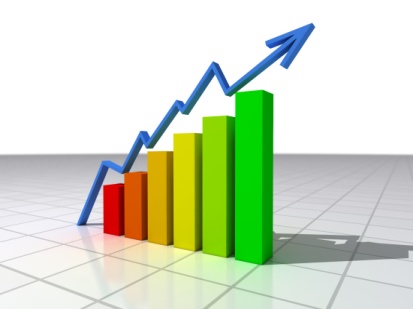 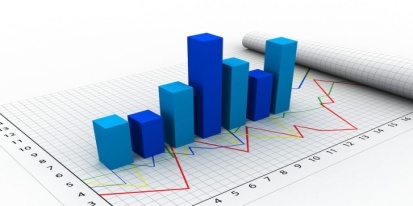 Отдел надзора за аэропортовой деятельностью и организацией воздушных перевозок
 УГАН НОТБ ПФО РостранснадзораТел. (846) 332-00-53; Е-mail: ugan63@rostransnadzor.gov.ru
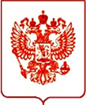 ФЕДЕРАЛЬНАЯ СЛУЖБА ПО НАДЗОРУ В СФЕРЕ ТРАНСПОРТА
(РОСТРАНСНАДЗОР)
УПРАВЛЕНИЕ ГОСУДАРСТВЕННОГО АВИАЦИОННОГО НАДЗОРА И НАДЗОРА ЗА ОБЕСПЕЧЕНИЕМ ТРАНСПОРТНОЙ БЕЗОПАСНОСТИ
ПО ПРИВОЛЖСКОМУ ФЕДЕРАЛЬНОМУ ОКРУГУ ФЕДЕРАЛЬНОЙ СЛУЖБЫ ПО НАДЗОРУ В СФЕРЕ ТРАНСПОРТА
(УГАН НОТБ ПФО РОСТРАНСНАДЗОРА)
Основные типичные нарушения, выявленные УГАН НОТБ ПФО Ространснадзора
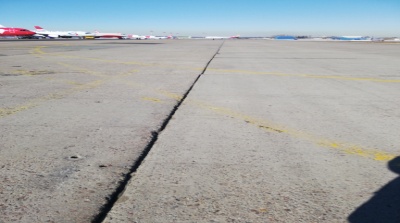 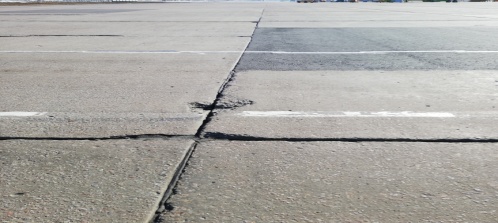 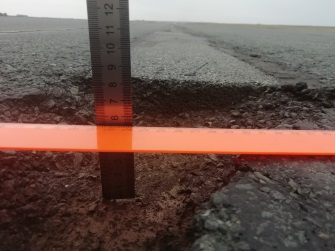 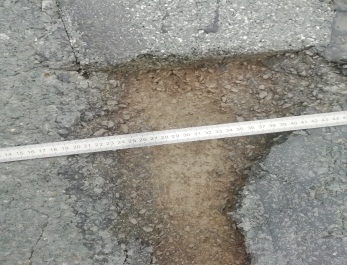 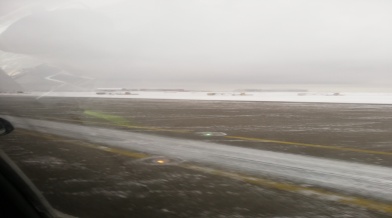 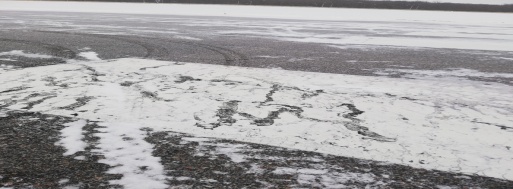 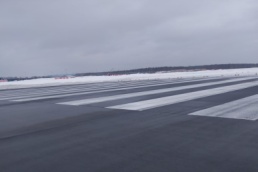 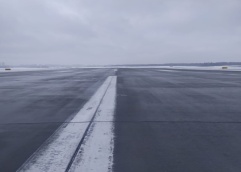 Отдел надзора за аэропортовой деятельностью и организацией воздушных перевозок 
УГАН НОТБ ПФО РостранснадзораТел. (846) 332-00-53; Е-mail: ugan63@rostransnadzor.gov.ru
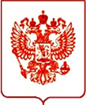 ФЕДЕРАЛЬНАЯ СЛУЖБА ПО НАДЗОРУ В СФЕРЕ ТРАНСПОРТА
(РОСТРАНСНАДЗОР)
УПРАВЛЕНИЕ ГОСУДАРСТВЕННОГО АВИАЦИОННОГО НАДЗОРА И НАДЗОРА ЗА ОБЕСПЕЧЕНИЕМ ТРАНСПОРТНОЙ БЕЗОПАСНОСТИ
ПО ПРИВОЛЖСКОМУ ФЕДЕРАЛЬНОМУ ОКРУГУ ФЕДЕРАЛЬНОЙ СЛУЖБЫ ПО НАДЗОРУ В СФЕРЕ ТРАНСПОРТА
(УГАН НОТБ ПФО РОСТРАНСНАДЗОРА)
Основные типичные нарушения, выявленные УГАН НОТБ ПФО Ространснадзора
Отдел надзора за аэропортовой деятельностью и организацией воздушных перевозок 
УГАН НОТБ ПФО РостранснадзораТел. (846) 332-00-53; Е-mail: ugan63@rostransnadzor.gov.ru
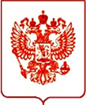 ФЕДЕРАЛЬНАЯ СЛУЖБА ПО НАДЗОРУ В СФЕРЕ ТРАНСПОРТА
(РОСТРАНСНАДЗОР)
УПРАВЛЕНИЕ ГОСУДАРСТВЕННОГО АВИАЦИОННОГО НАДЗОРА И НАДЗОРА ЗА ОБЕСПЕЧЕНИЕМ ТРАНСПОРТНОЙ БЕЗОПАСНОСТИ
ПО ПРИВОЛЖСКОМУ ФЕДЕРАЛЬНОМУ ОКРУГУ ФЕДЕРАЛЬНОЙ СЛУЖБЫ ПО НАДЗОРУ В СФЕРЕ ТРАНСПОРТА
(УГАН НОТБ ПФО РОСТРАНСНАДЗОРА)
Основные направления деятельности  ОНАД ОВП УГАН НОТБ ПФО Ространснадзора
 в  2021 году и 1-ом полугодии 2022 года
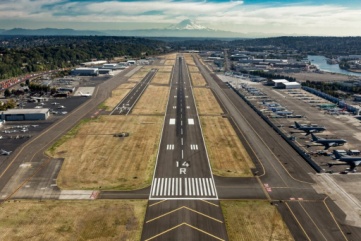 Государственный контроль (надзор) за обеспечением операторами аэродромов комплекса мероприятий по поддержанию летного поля и рабочей площади аэродрома в постоянной эксплуатационной готовности
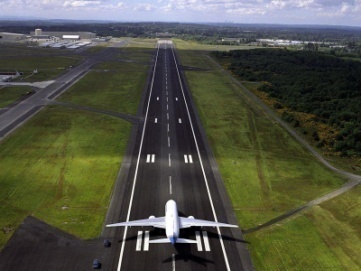 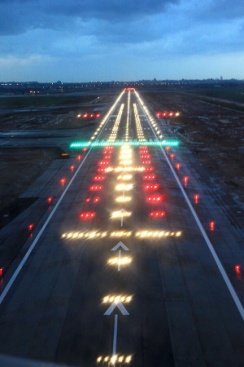 13 аэродромов имеют отступления от требований ФАП-262 и на них введены компенсирующие эквивалентные меры по обеспечению безопасности полетов
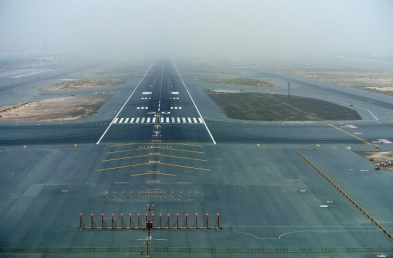 На 15 аэродромах введены ограничения по интенсивности движения ВС
Отдел надзора за аэропортовой деятельностью и организацией воздушных перевозок 
УГАН НОТБ ПФО РостранснадзораТел. (846) 332-00-53; Е-mail: ugan63@rostransnadzor.gov.ru
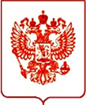 ФЕДЕРАЛЬНАЯ СЛУЖБА ПО НАДЗОРУ В СФЕРЕ ТРАНСПОРТА
(РОСТРАНСНАДЗОР)
УПРАВЛЕНИЕ ГОСУДАРСТВЕННОГО АВИАЦИОННОГО НАДЗОРА И НАДЗОРА ЗА ОБЕСПЕЧЕНИЕМ ТРАНСПОРТНОЙ БЕЗОПАСНОСТИ
ПО ПРИВОЛЖСКОМУ ФЕДЕРАЛЬНОМУ ОКРУГУ ФЕДЕРАЛЬНОЙ СЛУЖБЫ ПО НАДЗОРУ В СФЕРЕ ТРАНСПОРТА
(УГАН НОТБ ПФО РОСТРАНСНАДЗОРА)
Основные направления деятельности  ОНАД ОВП УГАН НОТБ ПФО Ространснадзора
 в  2021 году и в 1-ом полугодии 2022 года
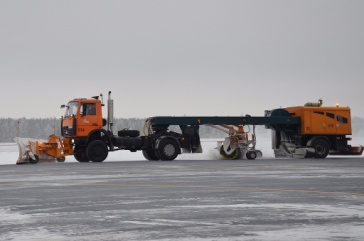 Выполнение специального режима государственного контроля (надзора) – постоянный рейд
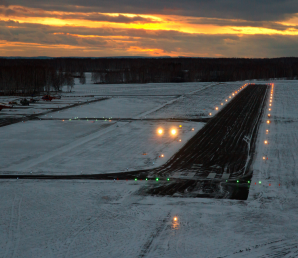 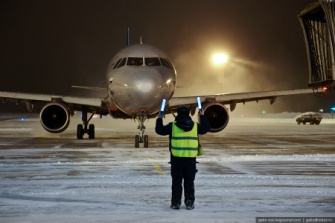 Контроль исполнения операторами аэродромов положений Руководства по аэродрому
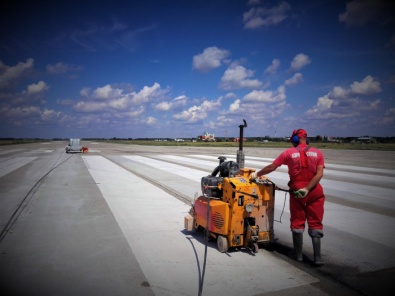 Отдел надзора за аэропортовой деятельностью и организацией воздушных перевозок 
УГАН НОТБ ПФО РостранснадзораТел. (846) 332-00-53; Е-mail: ugan63@rostransnadzor.gov.ru
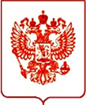 ФЕДЕРАЛЬНАЯ СЛУЖБА ПО НАДЗОРУ В СФЕРЕ ТРАНСПОРТА
(РОСТРАНСНАДЗОР)
УПРАВЛЕНИЕ ГОСУДАРСТВЕННОГО АВИАЦИОННОГО НАДЗОРА И НАДЗОРА ЗА ОБЕСПЕЧЕНИЕМ ТРАНСПОРТНОЙ БЕЗОПАСНОСТИ
ПО ПРИВОЛЖСКОМУ ФЕДЕРАЛЬНОМУ ОКРУГУ ФЕДЕРАЛЬНОЙ СЛУЖБЫ ПО НАДЗОРУ В СФЕРЕ ТРАНСПОРТА
(УГАН НОТБ ПФО РОСТРАНСНАДЗОРА)
Основные направления деятельности  ОНАД ОВП УГАН НОТБ ПФО Ространснадзора
 в  2021 году и в 1-ом полугодии 2022 года
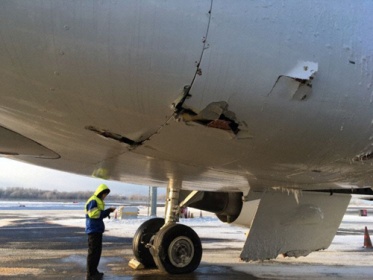 Контроль авиационных событий, связанных с повреждением воздушных судов на земле
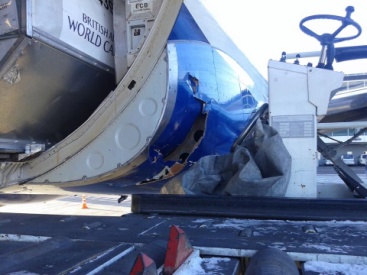 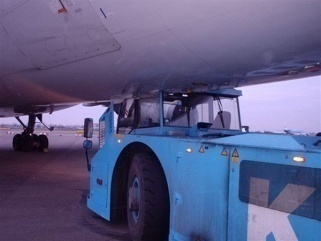 За 1-е полугодие текущего года авиационных событий, связанных с повреждением воздушных судов на земле, которые привели к отстранению ВС от эксплуатации, не было
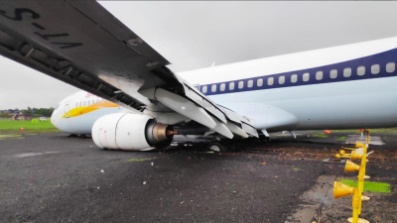 Отдел надзора за аэропортовой деятельностью и организацией воздушных перевозок 
УГАН НОТБ ПФО РостранснадзораТел. (846) 332-00-53; Е-mail: ugan63@rostransnadzor.gov.ru
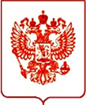 ФЕДЕРАЛЬНАЯ СЛУЖБА ПО НАДЗОРУ В СФЕРЕ ТРАНСПОРТА
(РОСТРАНСНАДЗОР)
УПРАВЛЕНИЕ ГОСУДАРСТВЕННОГО АВИАЦИОННОГО НАДЗОРА И НАДЗОРА ЗА ОБЕСПЕЧЕНИЕМ ТРАНСПОРТНОЙ БЕЗОПАСНОСТИ
ПО ПРИВОЛЖСКОМУ ФЕДЕРАЛЬНОМУ ОКРУГУ ФЕДЕРАЛЬНОЙ СЛУЖБЫ ПО НАДЗОРУ В СФЕРЕ ТРАНСПОРТА
(УГАН НОТБ ПФО РОСТРАНСНАДЗОРА)
Основные направления деятельности  ОНАД ОВП УГАН НОТБ ПФО Ространснадзора
 в  2021 году и в 1-ом полугодии 2022 года
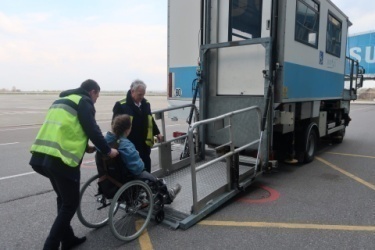 Мониторинг исполнения плана мероприятий, реализуемых для достижения запланированных значений показателей доступности для инвалидов объектов и услуг в сфере воздушного транспорта утвержденных приказом Федерального агентства воздушного транспорта Р.Ф. от 20.11.2015г. № 759
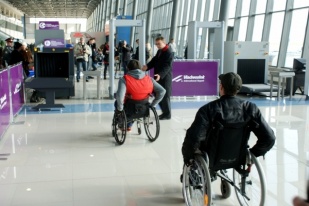 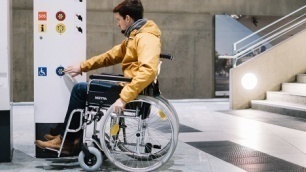 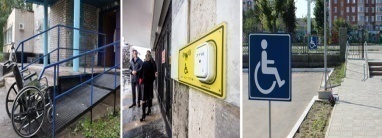 Можно отметить, что план мероприятий «дорожная карта» по ПФО в целом исполнен: из 18 аэропортов (субъектов приказа № 759) , выполняющие пассажирские перевозки по рассписанию,
практически все имеют 100% исполнение плана
Отдел надзора за аэропортовой деятельностью и организацией воздушных перевозок 
УГАН НОТБ ПФО РостранснадзораТел. (846) 332-00-53; Е-mail: ugan63@rostransnadzor.gov.ru
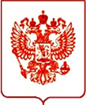 ФЕДЕРАЛЬНАЯ СЛУЖБА ПО НАДЗОРУ В СФЕРЕ ТРАНСПОРТА
(РОСТРАНСНАДЗОР)
УПРАВЛЕНИЕ ГОСУДАРСТВЕННОГО АВИАЦИОННОГО НАДЗОРА И НАДЗОРА ЗА ОБЕСПЕЧЕНИЕМ ТРАНСПОРТНОЙ БЕЗОПАСНОСТИ
ПО ПРИВОЛЖСКОМУ ФЕДЕРАЛЬНОМУ ОКРУГУ ФЕДЕРАЛЬНОЙ СЛУЖБЫ ПО НАДЗОРУ В СФЕРЕ ТРАНСПОРТА
(УГАН НОТБ ПФО РОСТРАНСНАДЗОРА)
Основные направления деятельности  ОНАД ОВП УГАН НОТБ ПФО Ространснадзора
 в  2021 года и в 1-ом полугодии 2022 года
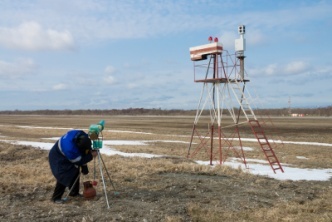 Контроль реализации мероприятий по орнитологическому обеспечению полетов
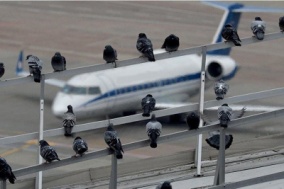 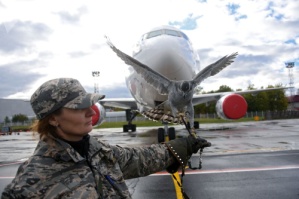 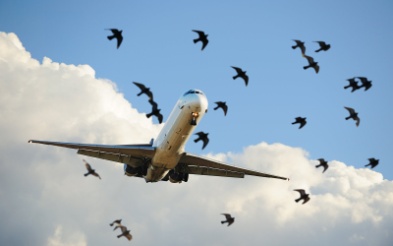 В ходе проводимых проверок Управлением было установлено, что не у всех операторов аэродромов, выполняющих функцию по орнитологическому обеспечению полетов, имеется актуальное эколого-орнитологическое обследование аэродрома и района аэродрома или не в полном объеме выполнены мероприятия в соответствии с имеющимся Заключением
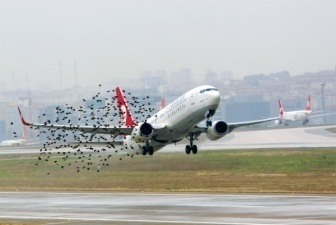 Отдел надзора за аэропортовой деятельностью и организацией воздушных перевозок 
УГАН НОТБ ПФО РостранснадзораТел. (846) 332-00-53; Е-mail: ugan63@rostransnadzor.gov.ru
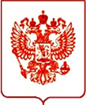 ФЕДЕРАЛЬНАЯ СЛУЖБА ПО НАДЗОРУ В СФЕРЕ ТРАНСПОРТА
(РОСТРАНСНАДЗОР)
УПРАВЛЕНИЕ ГОСУДАРСТВЕННОГО АВИАЦИОННОГО НАДЗОРА И НАДЗОРА ЗА ОБЕСПЕЧЕНИЕМ ТРАНСПОРТНОЙ БЕЗОПАСНОСТИ
ПО ПРИВОЛЖСКОМУ ФЕДЕРАЛЬНОМУ ОКРУГУ ФЕДЕРАЛЬНОЙ СЛУЖБЫ ПО НАДЗОРУ В СФЕРЕ ТРАНСПОРТА
(УГАН НОТБ ПФО РОСТРАНСНАДЗОРА)
Основные направления деятельности ОНАД  ОВП УГАН НОТБ ПФО Ространснадзора
 в  2021 году и в 1-ом полугодии 2022 года
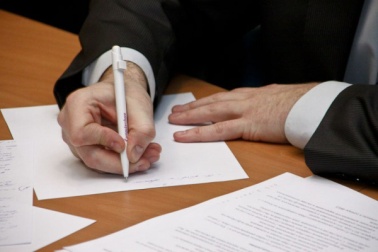 Анализ обращений граждан по вопросам воздушных перевозок пассажиров и функционирования объектов инфраструктуры воздушного транспорта
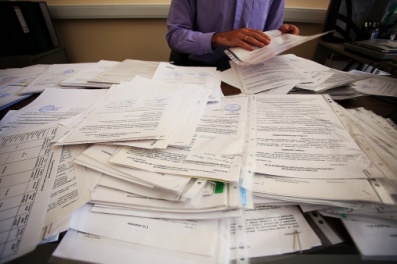 Основные вопросы в обращениях:
Невозврат провозной платы  за неиспользованную перевозку, тарифы за билеты и услуги;
Не предоставление услуг пассажирам при задержке вылета рейса;
Не информировании пассажиров о задержке, отмене рейса;
По процедурам регистрации на рейс;
 По режиму работы аэропорта;
 Законность размещения и выполнения полетов с посадочной площадки;
 Использование объектов недвижимости и осуществление деятельности;
 Размещение визуальных средств.
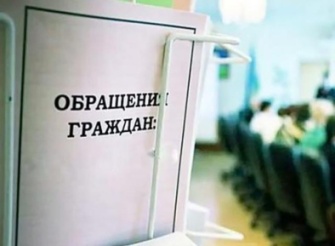 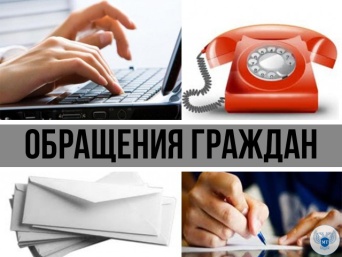 Отдел надзора за аэропортовой деятельностью и организацией воздушных перевозок 
УГАН НОТБ ПФО РостранснадзораТел. (846) 332-00-53; Е-mail: ugan63@rostransnadzor.gov.ru
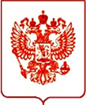 ФЕДЕРАЛЬНАЯ СЛУЖБА ПО НАДЗОРУ В СФЕРЕ ТРАНСПОРТА
(РОСТРАНСНАДЗОР)
УПРАВЛЕНИЕ ГОСУДАРСТВЕННОГО АВИАЦИОННОГО НАДЗОРА И НАДЗОРА ЗА ОБЕСПЕЧЕНИЕМ ТРАНСПОРТНОЙ БЕЗОПАСНОСТИ
ПО ПРИВОЛЖСКОМУ ФЕДЕРАЛЬНОМУ ОКРУГУ ФЕДЕРАЛЬНОЙ СЛУЖБЫ ПО НАДЗОРУ В СФЕРЕ ТРАНСПОРТА
(УГАН НОТБ ПФО РОСТРАНСНАДЗОРА)
Анализ обращений граждан по вопросам воздушных перевозок и функционирования объектов инфраструктуры воздушного транспорта за 2021 год и 1–е полугодие 2022 года
Отдел надзора за аэропортовой деятельностью и организацией воздушных перевозок 
УГАН НОТБ ПФО РостранснадзораТел. (846) 332-00-53; Е-mail: ugan63@rostransnadzor.gov.ru
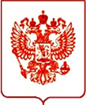 ФЕДЕРАЛЬНАЯ СЛУЖБА ПО НАДЗОРУ В СФЕРЕ ТРАНСПОРТА
(РОСТРАНСНАДЗОР)
УПРАВЛЕНИЕ ГОСУДАРСТВЕННОГО АВИАЦИОННОГО НАДЗОРА И НАДЗОРА ЗА ОБЕСПЕЧЕНИЕМ ТРАНСПОРТНОЙ БЕЗОПАСНОСТИ
ПО ПРИВОЛЖСКОМУ ФЕДЕРАЛЬНОМУ ОКРУГУ ФЕДЕРАЛЬНОЙ СЛУЖБЫ ПО НАДЗОРУ В СФЕРЕ ТРАНСПОРТА
(УГАН НОТБ ПФО РОСТРАНСНАДЗОРА)
Основные направления деятельности ОНАД ОВП УГАН НОТБ ПФО Ространснадзора
 в 2021 году и в 1-ом полугодии 2022 года
Анализ реализации операторами аэродромов мероприятий на объектах инфраструктуры аэродромов в части обеспечения контроля за процедурами безопасного обращения с опасными материалами на аэродроме и их хранения, включая контроль за обращением с отработанными ПОЖ, удаления их с территории взлетно-посадочных полос, медицинскими, радиоактивными, канализационными, твердыми коммунальными отходами, образующимися в результате деятельности на воздушных судах и на объектах инфраструктуры аэропорта (организации на аэродроме специальных зон, предназначенных для хранения опасных материалов, в частности, отходов I-IV классов опасности, установленных методах доставки, хранения и обработки указанных опасных материалов, а также их утилизации). 
(ст. 8.2 КоАП РФ)
Отдел надзора за аэропортовой деятельностью и организацией воздушных перевозок 
УГАН НОТБ ПФО РостранснадзораТел. (846) 332-00-53; Е-mail: ugan63@rostransnadzor.gov.ru
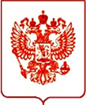 ФЕДЕРАЛЬНАЯ СЛУЖБА ПО НАДЗОРУ В СФЕРЕ ТРАНСПОРТА
(РОСТРАНСНАДЗОР)
УПРАВЛЕНИЕ ГОСУДАРСТВЕННОГО АВИАЦИОННОГО НАДЗОРА И НАДЗОРА ЗА ОБЕСПЕЧЕНИЕМ ТРАНСПОРТНОЙ БЕЗОПАСНОСТИ
ПО ПРИВОЛЖСКОМУ ФЕДЕРАЛЬНОМУ ОКРУГУ ФЕДЕРАЛЬНОЙ СЛУЖБЫ ПО НАДЗОРУ В СФЕРЕ ТРАНСПОРТА
(УГАН НОТБ ПФО РОСТРАНСНАДЗОРА)
Основные направления деятельности  ОНАД ОВП УГАН НОТБ ПФО Ространснадзора
 в 1-ом полугодии 2022 года
Проведение профилактических мероприятий, контрольных мероприятий без взаимодействия с контролируемым лицом и специального режима контроля
Консультирование и информирование: 54/2
Объявление предостережения и профилактический визит: 26/0
Мониторинг и постоянный рейд: 0/93
Самообследование: 0
Наблюдение и выездное обследование: 0/0
Отдел надзора за аэропортовой деятельностью и организацией воздушных перевозок 
УГАН НОТБ ПФО РостранснадзораТел. (846) 332-00-53; Е-mail: ugan63@rostransnadzor.gov.ru
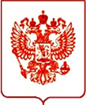 ФЕДЕРАЛЬНАЯ СЛУЖБА ПО НАДЗОРУ В СФЕРЕ ТРАНСПОРТА
(РОСТРАНСНАДЗОР)
УПРАВЛЕНИЕ ГОСУДАРСТВЕННОГО АВИАЦИОННОГО НАДЗОРА И НАДЗОРА ЗА ОБЕСПЕЧЕНИЕМ ТРАНСПОРТНОЙ БЕЗОПАСНОСТИ
ПО ПРИВОЛЖСКОМУ ФЕДЕРАЛЬНОМУ ОКРУГУ ФЕДЕРАЛЬНОЙ СЛУЖБЫ ПО НАДЗОРУ В СФЕРЕ ТРАНСПОРТА
(УГАН НОТБ ПФО РОСТРАНСНАДЗОРА)
Основные проблемные вопросы в сфере наземного обеспечения полетов
Отсутствие на сегодняшний день нормативной базы, устанавливающей требования к оператору аэропорта и аэропортовым видам деятельности (СОП, СНО);

 Отсутствие нормативной базы по организации движения спецтранспорта на аэродроме;

 Отсутствие нормативной базы по организации обслуживания спецтранспорта;

 Отсутствие требований к укомплектованности (численности) персонала оператора аэродрома ГА;

 Отсутствие требований, предъявляемых к эксплуатационным процедурам по содержанию аэродромов ГА
Отдел надзора за аэропортовой деятельностью и организацией воздушных перевозок 
УГАН НОТБ ПФО РостранснадзораТел. (846) 332-00-53; Е-mail: ugan63@rostransnadzor.gov.ru
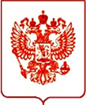 ФЕДЕРАЛЬНАЯ СЛУЖБА ПО НАДЗОРУ В СФЕРЕ ТРАНСПОРТА
(РОСТРАНСНАДЗОР)
УПРАВЛЕНИЕ ГОСУДАРСТВЕННОГО АВИАЦИОННОГО НАДЗОРА И НАДЗОРА ЗА ОБЕСПЕЧЕНИЕМ ТРАНСПОРТНОЙ БЕЗОПАСНОСТИ
ПО ПРИВОЛЖСКОМУ ФЕДЕРАЛЬНОМУ ОКРУГУ ФЕДЕРАЛЬНОЙ СЛУЖБЫ ПО НАДЗОРУ В СФЕРЕ ТРАНСПОРТА
(УГАН НОТБ ПФО РОСТРАНСНАДЗОРА)
Спасибо за внимание!
Отдел надзора за аэропортовой деятельностью и организацией воздушных перевозок 
УГАН НОТБ ПФО РостранснадзораТел. (846) 332-00-53; Е-mail: ugan63@rostransnadzor.gov.ru